Svetski dan srca
Živi, radi, igraj se, pridruži se!

                                 Priredila: dr Nora Lazar Šarnjai
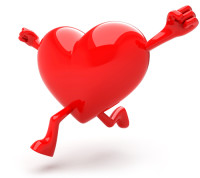 Živi, radi, igraj se, pridruži se!
Svеtski dаn srcа је ustаnоvljеn 2000. gоdinе  sа ciljеm dа infоrmišе ljudе širоm svеtа dа su bоlеsti srcа i krvnih sudоvа vоdеći uzrоčnici smrtnih ishоdа kојi оdnоsе 17,3 miliоnа živоtа svаkе gоdinе. Svеtskа fеdеrаciја zа srcе upоzоrаvа dа sе nајmаnjе 80% prеvrеmеnih smrtnih ishоdа mоglо sprеčiti kоntrоlоm glаvnih fаktоrа rizikа (nеprаvilnа ishrаnа, fizičkа nеаktivnоst i pušеnjе).
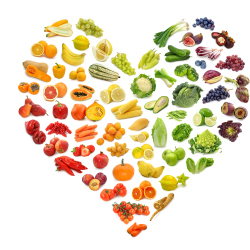 Živi, radi, igraj se, pridruži se!
Šta je pravilna ishrana?Pravilnom ishranom u mnogome možemo poboljšati naše zdravlje i umanjiti rizik od nastanka bolesti. Zdrava ishrana je umerena i raznovrsna, i treba da se pridržavamo ovih jednostavnih pravila:
      - svaki dan jesti sveže voće i povrće  - izbegavati punomasno mleko i punomasne sireve, treba uzimati proizvode od obranog mleka sa manje masnoća  - izbegavati proizvode od belog brašna,  - jesti hleb od celog zrna žitarica (integralni hleb), integralni pirinač  - jesti meso svaki drugi ili treći dan - izbegavati masno svinjsko meso  - jesti ribu dva do tri puta nedeljno  - smanjiti količinu ulja i drugih masnoća biljnog i životinjskog porekla  - smanjiti unos belog šećera i slatkiša  - smanjiti količinu soli, ne dosoljavati hranu  - konzumirati umerene količine alkohola
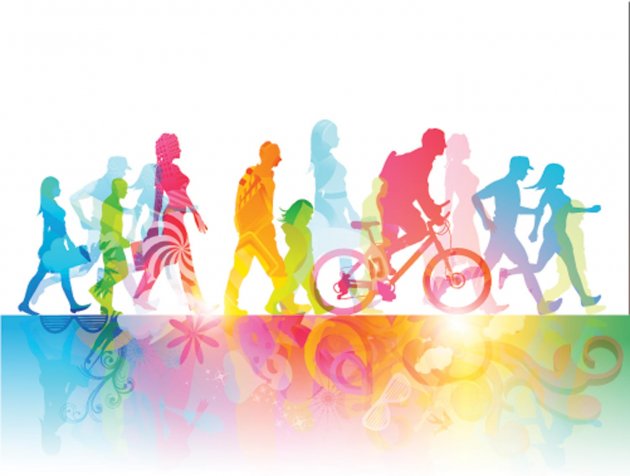 Živi, radi, igraj se, pridruži se!
Redovna fizička aktivnostKorisna fizička aktivnost podrazumeva redovne šetnje - svaki dan po 30-tak minuta, kao i rad u bašti ili prirodi. Na taj način povoljno utičemo i na faktore rizika: krvni pritisak, prekomernu telesnu težinu i masnoće u krvi. Ali treba biti oprezan: prekomeran fizički napor (trčanje, teretana, fitnes) u zatvorenom prostoru može dodatno opteretiti srce i krvne sudove i mora biti pod nadzorom lekara.
Živi, radi, igraj se, pridruži se!
Ukoliko ste pušač prestanite da pušite! 
Pušenje ili upotreba duvana je jedan od najznačajnijih faktora rizika za razvoj srčanih bolesti. 
Nikotin iz duvanskog dima otežava rad srca tako što sužava krvne sudove, ubrzava otkucaje srca i povećava krvni pritisak. Ugljen-monoksid iz duvanskog dima zamenjuje deo kiseonika iz krvi. To povećava krvni pritisak zato što prisiljava srce da radi više kako bi snabdelo organizam sa dovoljnom količinom kiseonika. Čak i takozvano „pušenje u društvu“ — pušenje samo kada ste u kafiću ili restoranu sa prijateljima — predstavlja opasnost i povećava rizik od oboljenja srca.
Živi, radi, igraj se, pridruži se!
Krvni pritisak- Redovna kontrola krvnog pritiska počinje u detinjstvu. Odrasli moraju da proveravaju svoj krvni pritisak na najmanje dve godine. Možda će vam biti potrebni i učestaliji pregledi ako vaši rezultati nisu idealni ili ako imate druge faktore rizika za oboljenje srca. Optimalni krvni pritisak je 120/80 milimetara živinog stuba.
Nivo holesterola - Odrasli proveravaju nivo holesterola najmanje jednom na svakih pet godina, počevši od 20. godine života. Možda će vam biti potrebne i učestalije analize ako vaši rezultati nisu optimalni ili ako imate druge faktore rizika za oboljenje srca. I neka deca će morati da proveravaju nivo holesterola, ako u porodičnoj anamnezi imaju puno srčanih bolesti.
Kontrola šećerne bolesti - Pošto šećerno oboljenje predstavlja faktor rizika za razvoj oboljenja srca, neohodna je i kontrola nivoa šećera u krvi. U zavisnosti od faktora rizika, kao što su gojaznost ili postojanje dijabetesa u porodici, lekar može da vam preporuči prvu kontrolu između 30 i 45 godina, a zatim ponovne kontrole na tri do pet godina.